Welcome to my Presentation
Bangladesh Survey Institute,
Cumilla
Presentation on mathematics-2Subject code: 25921
Presented by
Ajit Kumar Debnath
B.Sc (Hons), M.Sc in Mathematics
 Chief Instructor (Non-Tech)
Bangladesh Survey Institute, Cumilla
Chapter no - 7
dvsk‡bi AšÍixKiY
AwZ mswÿß
AwZ mswÿß cÖkœ t
mswÿß
Same : 7
12. Sin2logSecx
12.(ii). Cos(logx)+log(tanx)
13.(iii).Sin(logCotx)
14.(ii).e5xlogsecx
17.(i)  (x2+1)tan-1x-x
18.(i). Sin(Cos-1x)
20.(v).log(Sin2x)
21.(ii).log(Secx+tanx)
26.(i). (Sinx)tanx
Same :
26.(xi).xxlogx
‡h AsK¸‡jv Avgiv †ekx K‡i PP©v Kie:-
D`vniYt
 2(ii), 8(iii),9(i,ii,iii,iv)
AwZ mswÿß : 
 1, 2, 3, 9, 11, 12
mswÿß : 
  6(ii), 7(ii,iii), 12(i),17(iv),19(i), 20(i,ii,iv,v), 23(iii), 26(I,viii,ix,x,xi),27,31(ii)
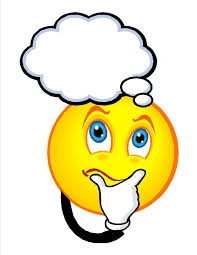 ab¨ev`